Berlin – námsferð 07. – 18. mai
Die Mauer
Die Spree
Berlin – námsferð 07. – 18. maiFERÐAÆTLAN
Tórshavn – Hirtshals 07. mai
Hirtshals – Berlin 09. mai
Berlin 09. mai – 15. mai
Berlin – Hirtshals 15. mai
Hirtshals – Tórshavn 16. mai
Tórshavn – heimkoma 18. mai
Berlin – námsferð 07. – 18. maiVegleiðandi skrá í Berlin
Sunnud. 10. mai	Í kirkju, í Stasifangahúsið og Kanalrundfahrt
Mánad. 11. mai	OL-leikvøllurin og Berliner Unterwelten
Týsd. 12. mai	Berlin á súkklu
Mikud. 13. mai	Týningarlegan Sachsenhausen
Hósd. 14. mai	Checkpoint Charlie – alt. Rittersport
Fríggjad. 15. mai	Frídagur – Shopping 
			Felags døgurði á restaurant Route 66 kl. 20
Berlin – námsferð 07. – 18. maiBreytir og ábyrgd
Handverksbreytin	Ábyrgd: Hans Nielsen	
Kostbreytin		Ábyrgd: Jacoba Lervig og Ingi á Smið
Ítróttabreytin	Ábyrgd: John Petersen
Filmsbreytin	Ábyrgd: Hanna Lassaberg
Sjóvinnubreytin	Ábyrgd: Evald Rasmussen
Sniðbreytin		Ábyrgd: Una Weihe
Miðlabreytin	Ábyrgd: Aage Nybo og Peter Niclasen
Berlin – námsferð 07. – 18. maiSamskifti
namx@namx.fo
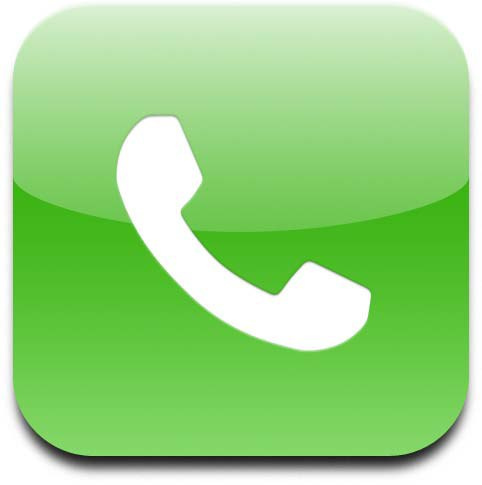 21 10 74
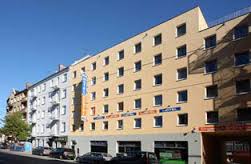 A&B Berlin Hauptbahnhof
Lehrter Str. 12-15
Tel: +49 (0) 30 32 29 20 – 42 90
Ferðafrásøgn við teksti og myndum: http://www.namx.fo
Berlin – námsferð 07. – 18. maiLeiðreglur á ferðini
Øll møta til ásettu tíðir
Fylgjast í ásettu bólkum
Øll taka upp eftir sær
Ikki er loyvt at nýta rúsdrekka
Berlin – námsferð 07. – 18. maiAt minnast / spurningar
Pass
Heilivágur – boða kontaktlærara frá
Tryggingar
Soviposa
Handklæði
Spurningar